Панорама достижений кружка «Моделисты»
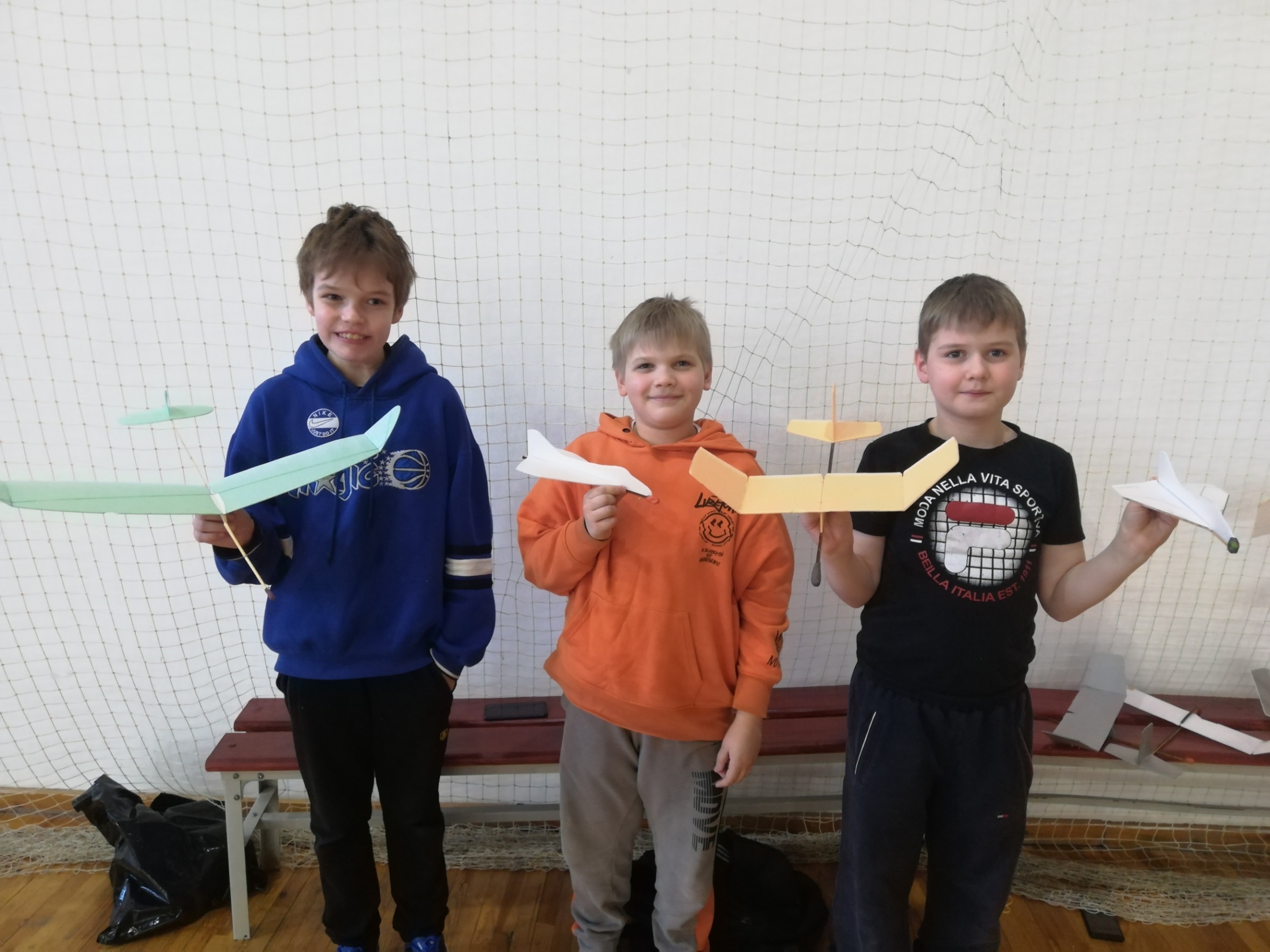 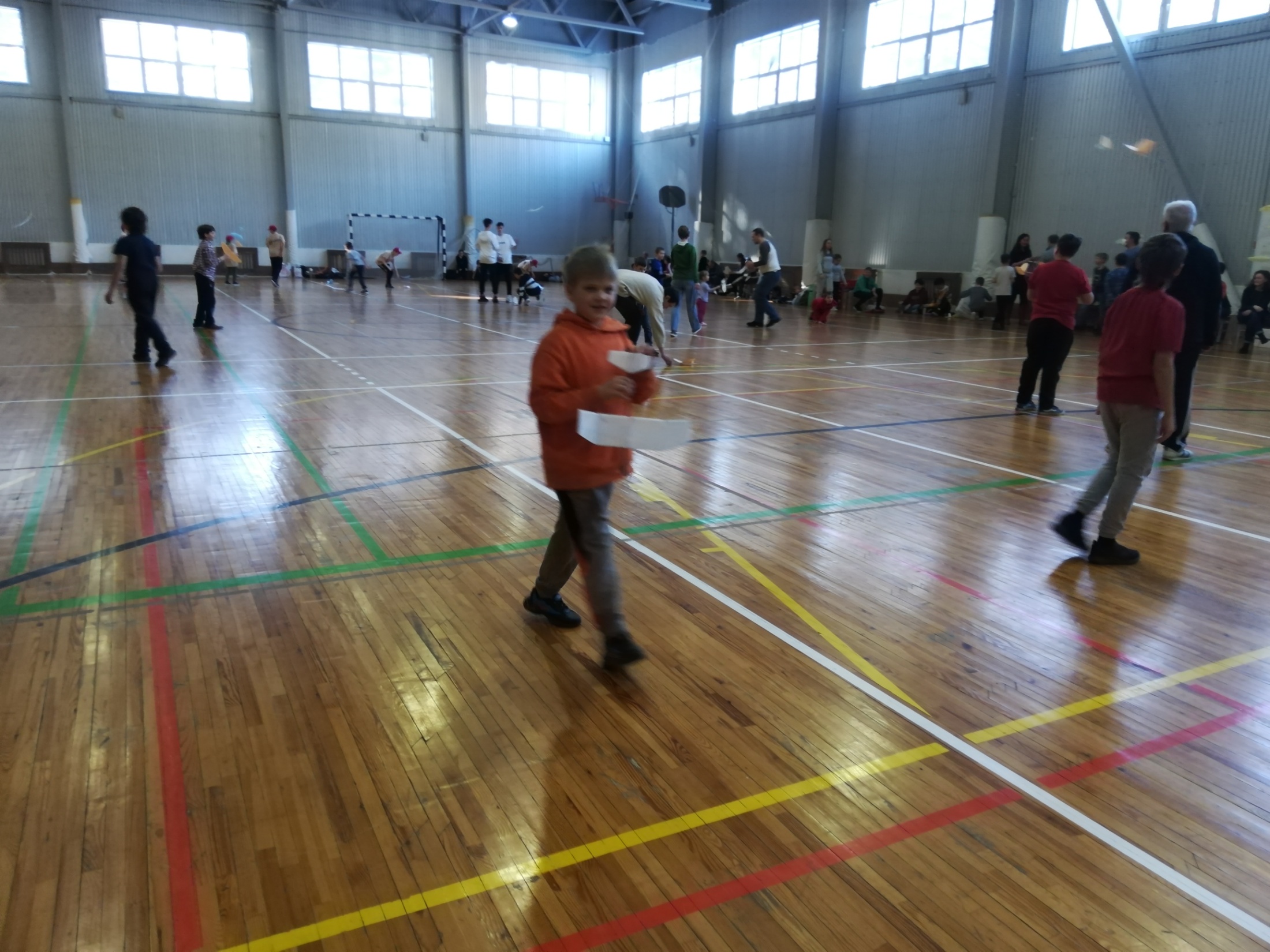 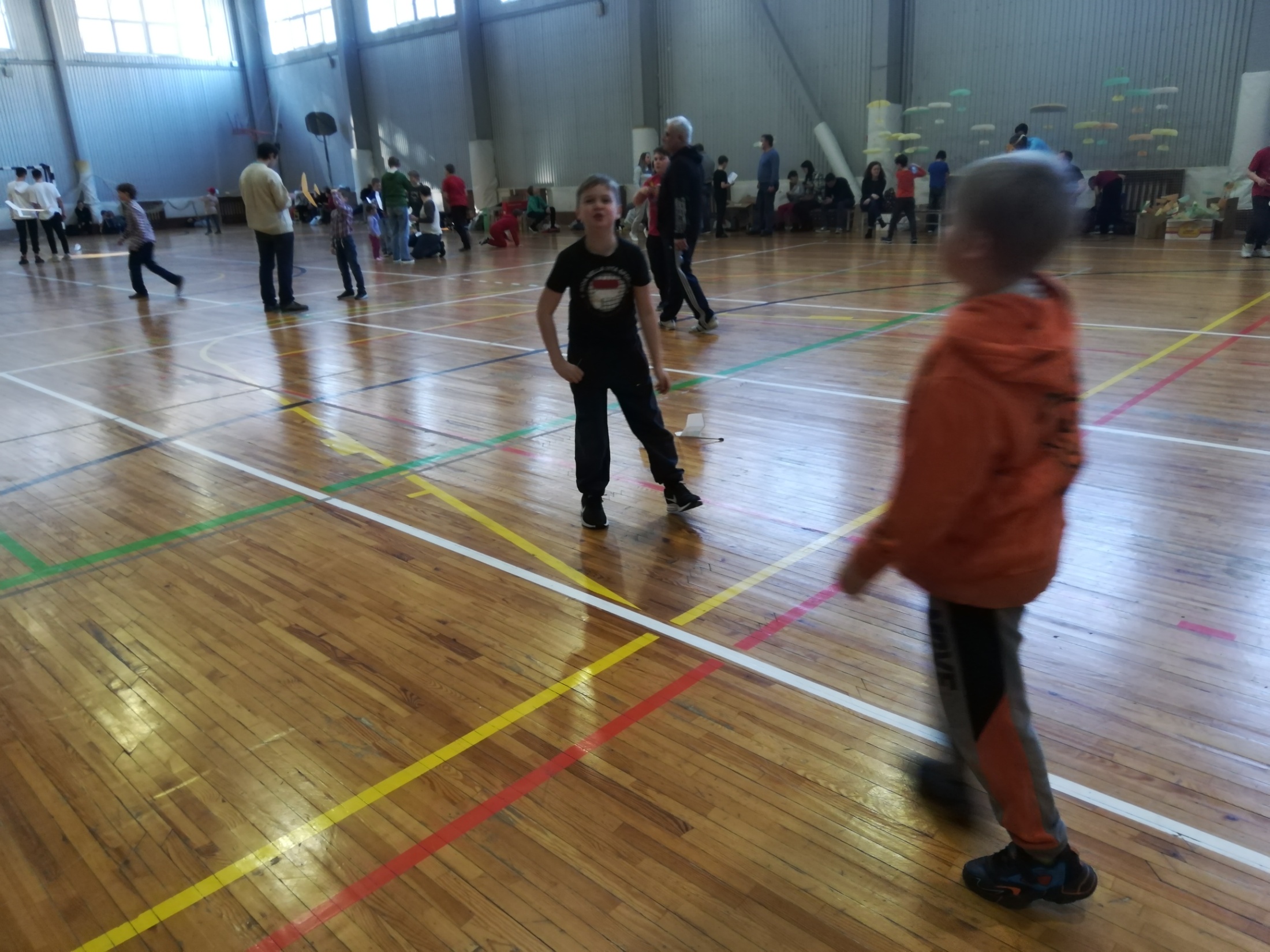 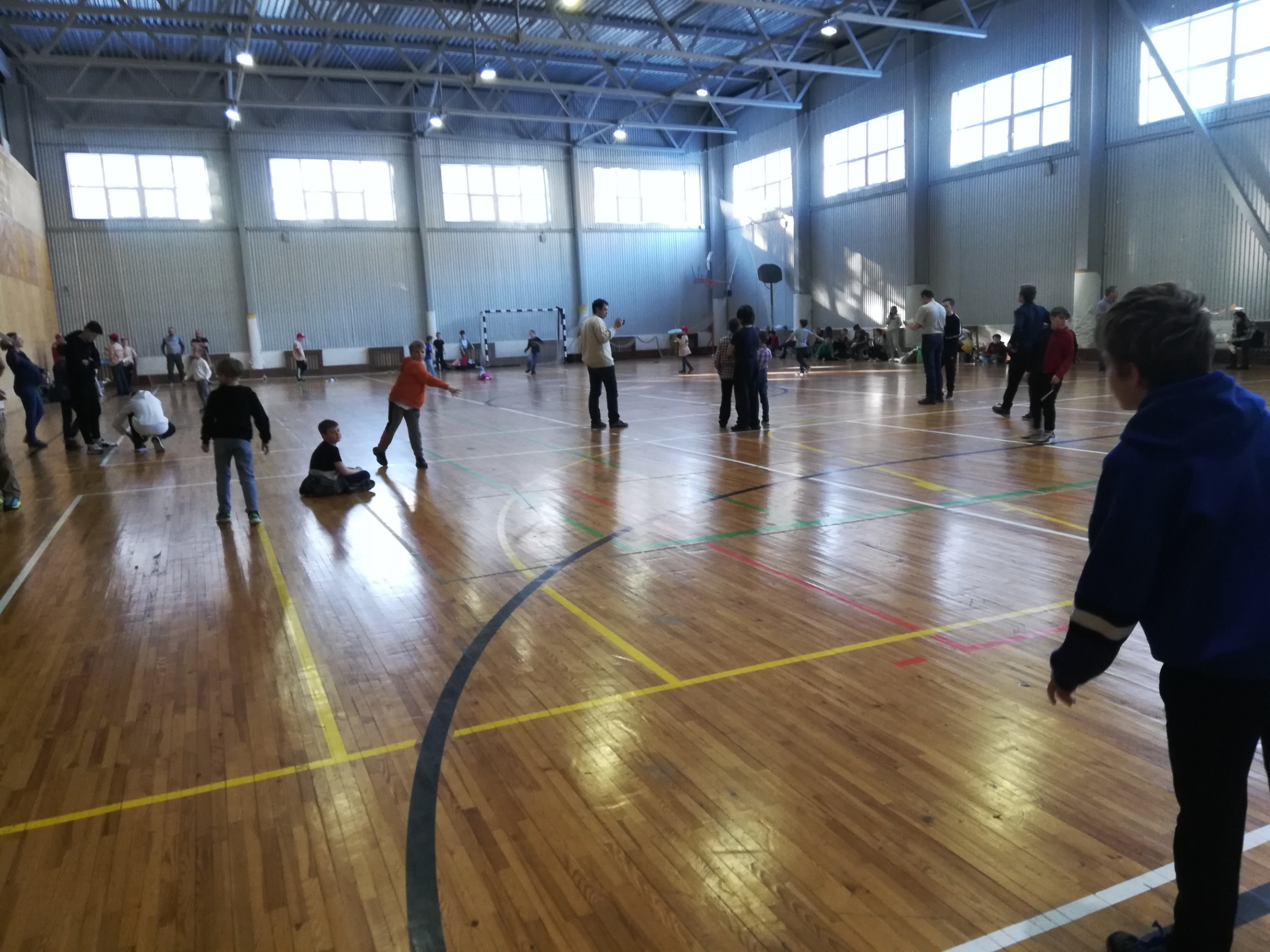 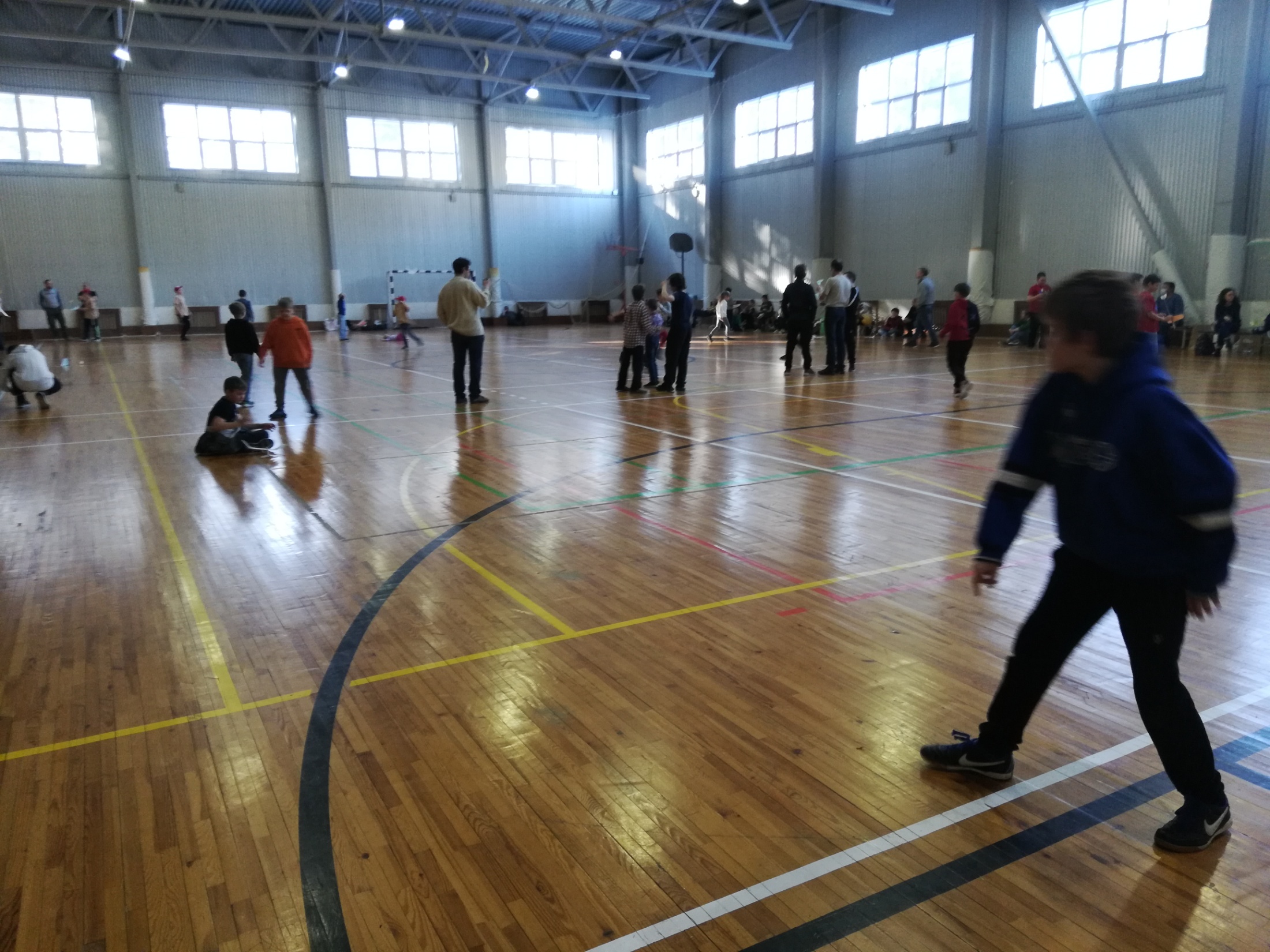 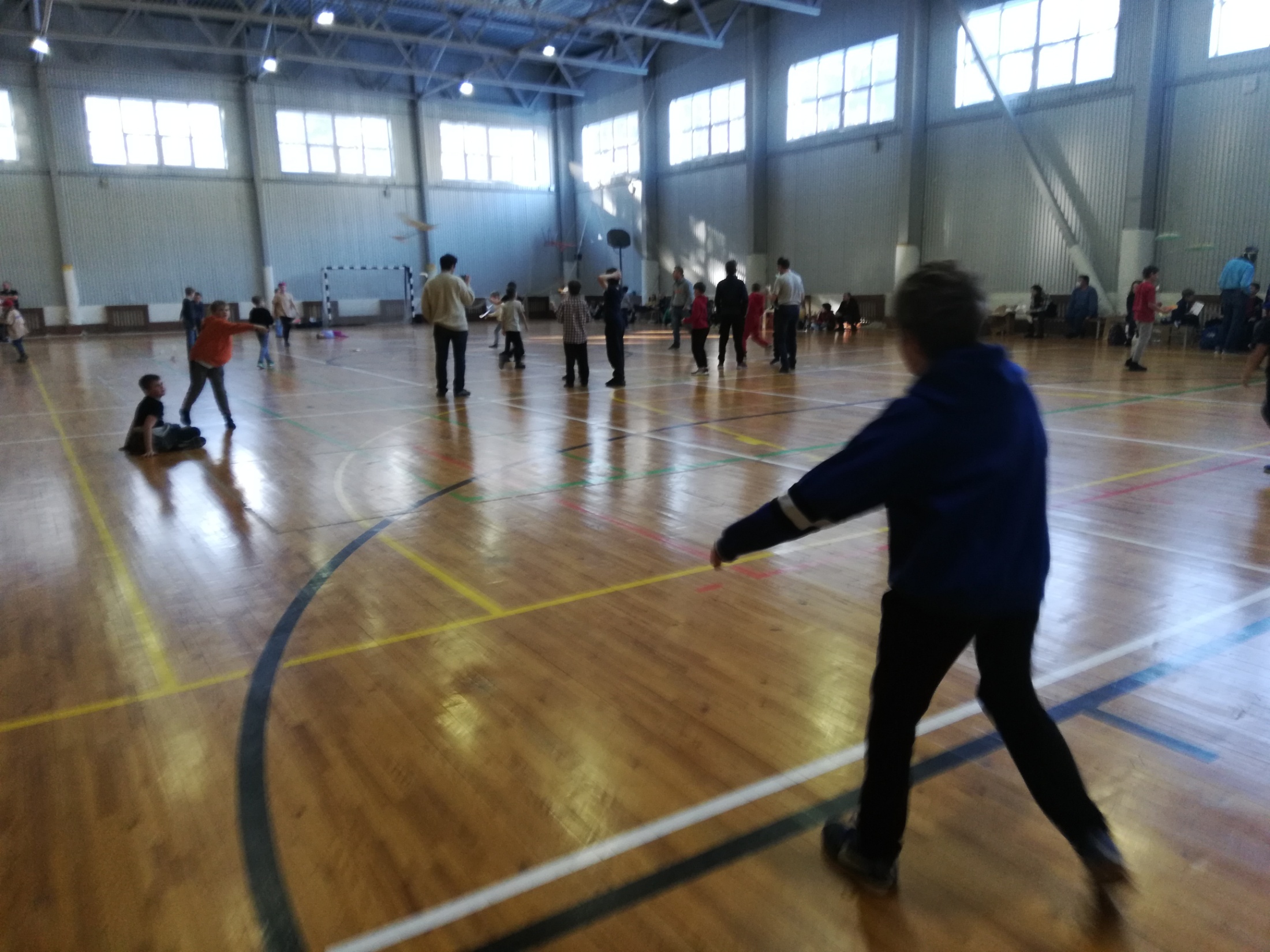